NJ Medicaid
What preparers should know
1
NJ Medicaid is MEC Coverage
Most Medicaid meets MEC requirement*
TP should never have both Marketplace health insurance and Medicaid
Medicaid participants, once qualified, should terminate any Marketplace plan
Any retained Marketplace plan will be at full price and any PTC subsidy will be removed
Participants will not have Form 1095A for Medicaid period

* Pub 4012 ACA Section: “Medicaid and CHIP programs that provide limited benefits generally don’t qualify as MEC, however, HHS will provide a hardship exception with certain types of limited-benefit Medicaid and CHIP coverage.”
NJ Medicaid Tax Forms
Why no Form 1095A for Medicaid in TY2014?
Marketplace 
is where one buys personal medical insurance
Insured may be eligible for Premium Tax Credit (1095A)
NJ FamilyCare Medicaid
provides for insurance at no cost to qualified individual
therefore not a Marketplace program, therefore no PTC, therefore no 1095A.
For proof of insurance instead ask for NJ Health Benefits Identification Card
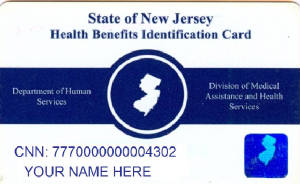 3
NJ Medicaid Tax Forms
But in TY2015 there will be additional IRS Forms
New Form 1095B will be issued by health insurers
Will be sent to all Medicaid recipients among others
New Form 1095C will be issued for employer-provided coverage
Will be sent by large (more than 50 FTE employees) employers.  
Will show coverage for people with coverage and offered coverage and costs even if not accepted by employee.
Form 1095A will continue for Marketplace insurance
Forms 1095A-B-C an easier way to tell TP’s type of coverage
Not required as proof of coverage to complete tax returns
4
What is NJ Medicaid ?
NJ Family Care
Federal and state funded health insurance program
Provides qualified NJ residents of any age access to affordable health insurance
For people who do not have employer insurance
Children’s Health Insurance Program (CHIP)
Provides no- or low-cost health coverage for eligible children in NJ
Includes routine check-ups,  immunizations and dental care to keep them healthy
Can also get doctor visits, prescription medications and hospital care when they’re sick, and much more.
2013 SMT Training - Dallas
5
NJ Medicaid – NJ FamilyCare
Who is eligible?
Families with dependent children
Children 18 and under (CHIP coverage) up to 350% FPL
Parents/Caretaker Relatives up to 133% FPL
Pregnant Women up to 200% FPL 
Adults without dependent children up to 133% FPL
65 or older, Blind or Disabled programs or Long Term Care
Must be NJ resident
Must be U.S. Citizen or Qualified Alien*
Must have very low assets <$4,000 for an individual

Financial eligibility will be determined by the latest federal tax return which, when filed, will be electronically verified.
* Most aliens who arrive after Aug 22, 1996 are barred from Medicaid for 5 years but could be eligible for FamilyCare or certain programs for pregnant women.
2013 SMT Training - Dallas
6
NJ Medicaid – Where To Get Help
AARP TaxAide does not provide Medicaid counseling
TP should see a Medicaid Counselor for advice on
eligibility requirements
help in enrolling
Contacts
On web site: www.njfamilycare.org see menu options
Who is eligible?
Need help enrolling?
Or phone 800-701-0710